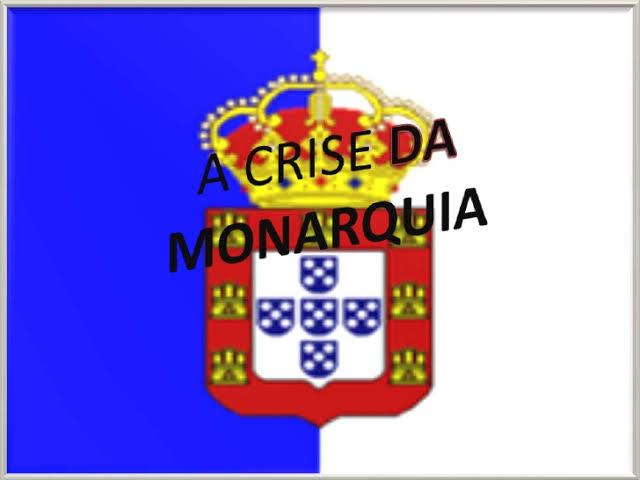 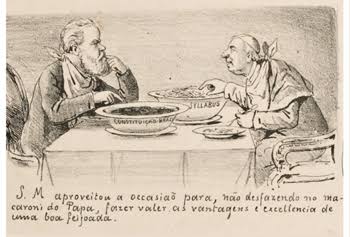 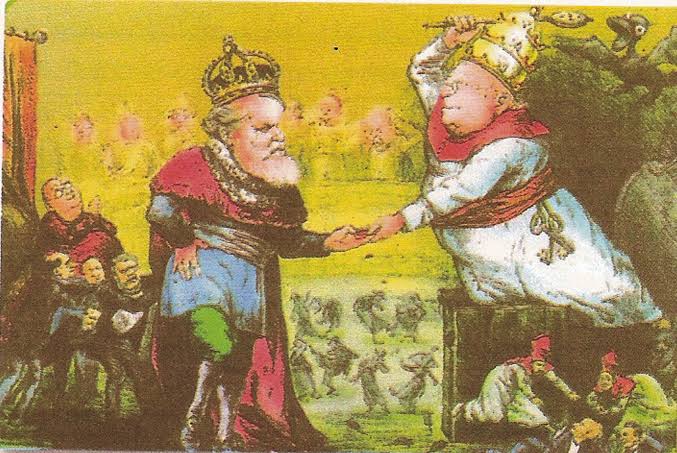 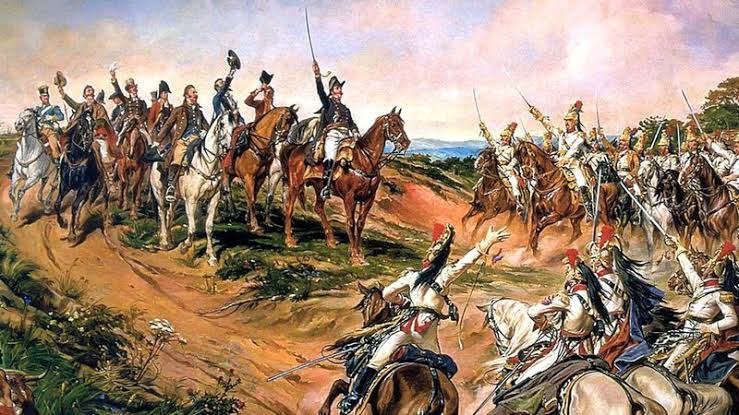 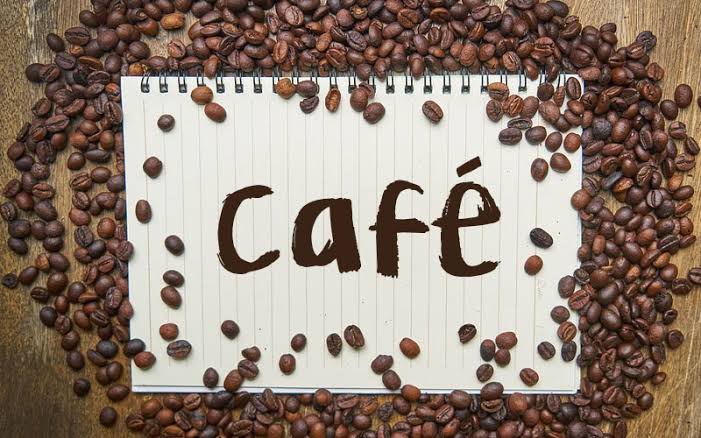 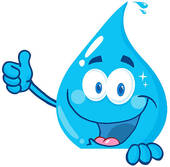 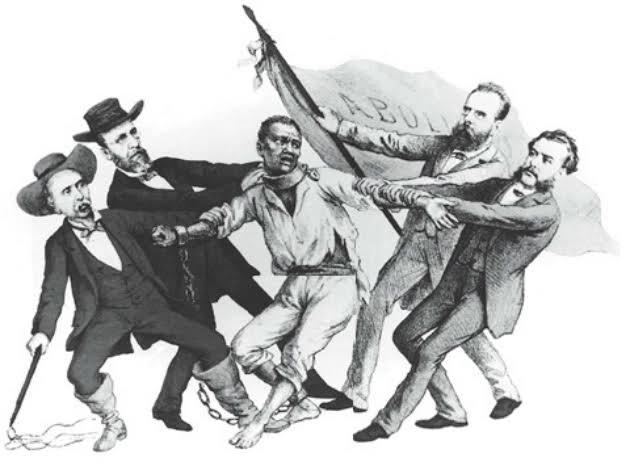 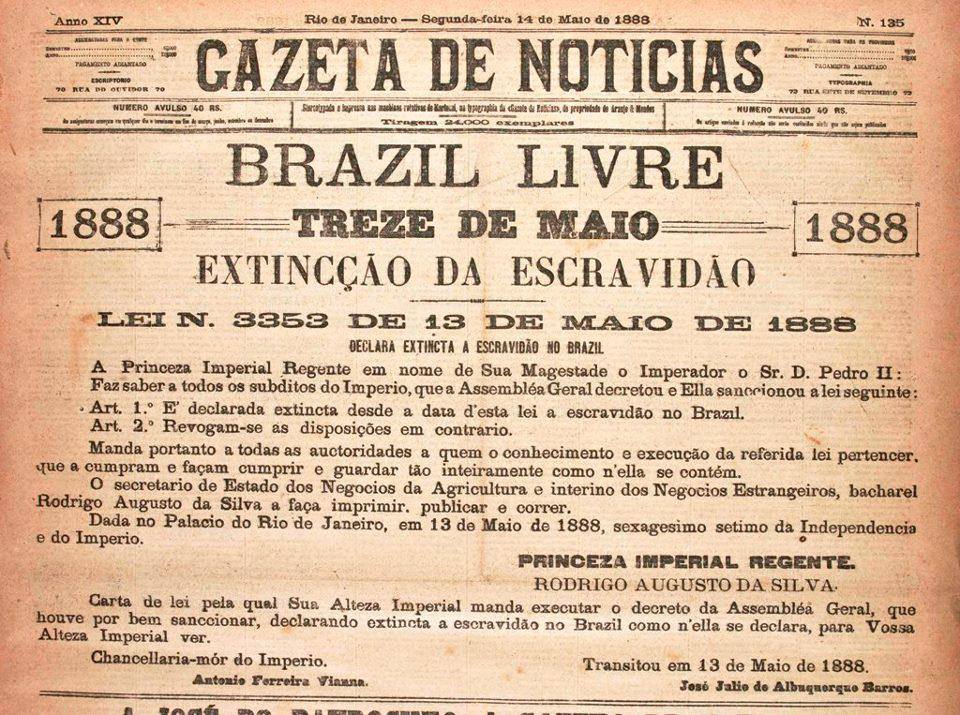 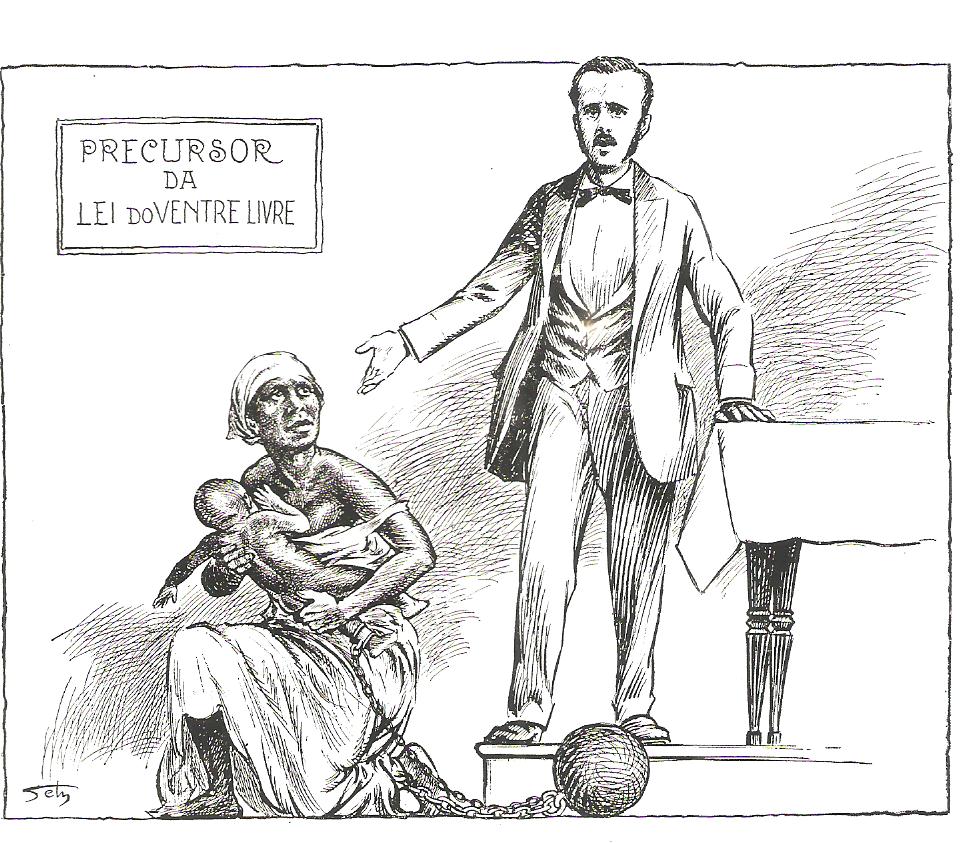 RESPONDER EM CASA PÁGINAS 6 E 7 DA SESSÃO INTERPRETANDO.